Strange & Unusual
American  Superstitions
A short Reading Paragraph
A marketing research firm conducted a survey to find out information about the superstitious beliefs of Americans. It was found through the survey that many Americans actually confessed to being at least “somewhat”  superstitious. Most people see themselves as ” optimistically superstitious,” meaning they believe in good luck than bad luck superstitions. Some common good luck superstitions in the survey included picking four-leaf clovers for luck and kissing for luck under mistletoe. Bad luck superstition on the survey included walking under a ladder and breaking a mirror. Of the people who responded to the survey, more women admitted superstitions than men. And young people said they were superstitions more often than old people.
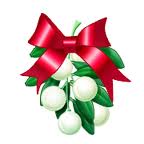 Vocabulary and Idiom Preview
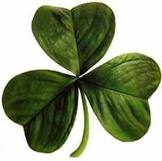 superstitious    inclined to believe in chance or magic
outgrow            to stop believing something due to maturity
clover                 a small flowering, usually with three  leaves
conduct              to do
confess               to admit: to say
ladder                 portable steps used to reach a high place
mistletoe           a parasitic plant growing in trees, with white  berries 
optimistically        positively; in a positive way 
respond                 to answer; to say back
survey                    a gathering of opinions; a poll
Reading Comprehension
True or False
Make each statement as either true (T) or false(F) according to the reading

__T_ The majority of people said they do not believe in bad luck.

__T_ The young thought had more belief in superstitions than the old.

__F_ More than half of the “very” superstitious people were women.

__F_ It is bad to climb a ladder .

__F_ Few people thought that breaking a mirror was bad luck.
Can you answer these questions?
1. What was the main purpose of the survey?
    To determine how many Americans are superstitious .
2. According to the passage, what would bring bad luck?
    A cracked mirror
3. Who would be likely to admit being superstitious?
     A nineteen- year-old female college student 
4. What good- luck tradition was most commonly followed by non- believer ? 
    Kissing under  mistletoe
5. From the passage, what would bring good luck?
    Picking clover
Gamers
Image and Reality
People who enjoy computer games seem to have a particular stereotype . For most people, the image of a gamer is a man who is overweight and antisocial. Because gamers sit in front of computers all day, their lack of physical activity makes them overweight .And because  games typically focus on killing, gamers lose touch with reality and begin to
imagine violence is normal. However, research indicates that this old stereotype of gamers is no longer valid. According to one survey, there are almost equal numbers of men and women who enjoy computer games. In addition, most gamers reported spending only part of their free time gaming. These gamers said they  absolutely enjoyed
    social activities away from computers. And they easily recognized appropriate and inappropriate behavior and did not act anymore violently than non-gamers.
Vocabulary and Idiom Preview
activity	an action; a way to enjoy free time
antisocial	disliking other people; not fitting in with others
connect	to meet or to relate at some level
image		a picture; an idea of how something looks
no longer	not anymore
pretend	to act as someone you are not; to make believe
recognize	to see and understand
social		with or related to others in society
sophisticated	highly developed; complicated
violence	actions to hurt or kill others
Reading Comprehension
Make each statement as either true (T) or false(F) .
 
__ Gamers are thought not to be like normal  people.
__ Gamers are thought to be antisocial.
__ Gamers are thought to be very peaceful.
__ Many gamers play games as a way to enjoy time with friends.
__ More men play video games than women.
Can you answer these questions?
What is the main idea of this reading?
      Gamers are different from people’s idea of them.
Why do people think that gamers play computer games?
	Because gamers have no friends.
Why is it dangerous if gamers think that video games are the real world?
	They may hurt other people or things in the real world.
What is NOT a stereotype of a gamer?
	They frequently interact with other people.
Reading Comprehension (continued)
5.	According to the reading, what does stereotype probably mean?
       An idea about gamers that is often to simple.